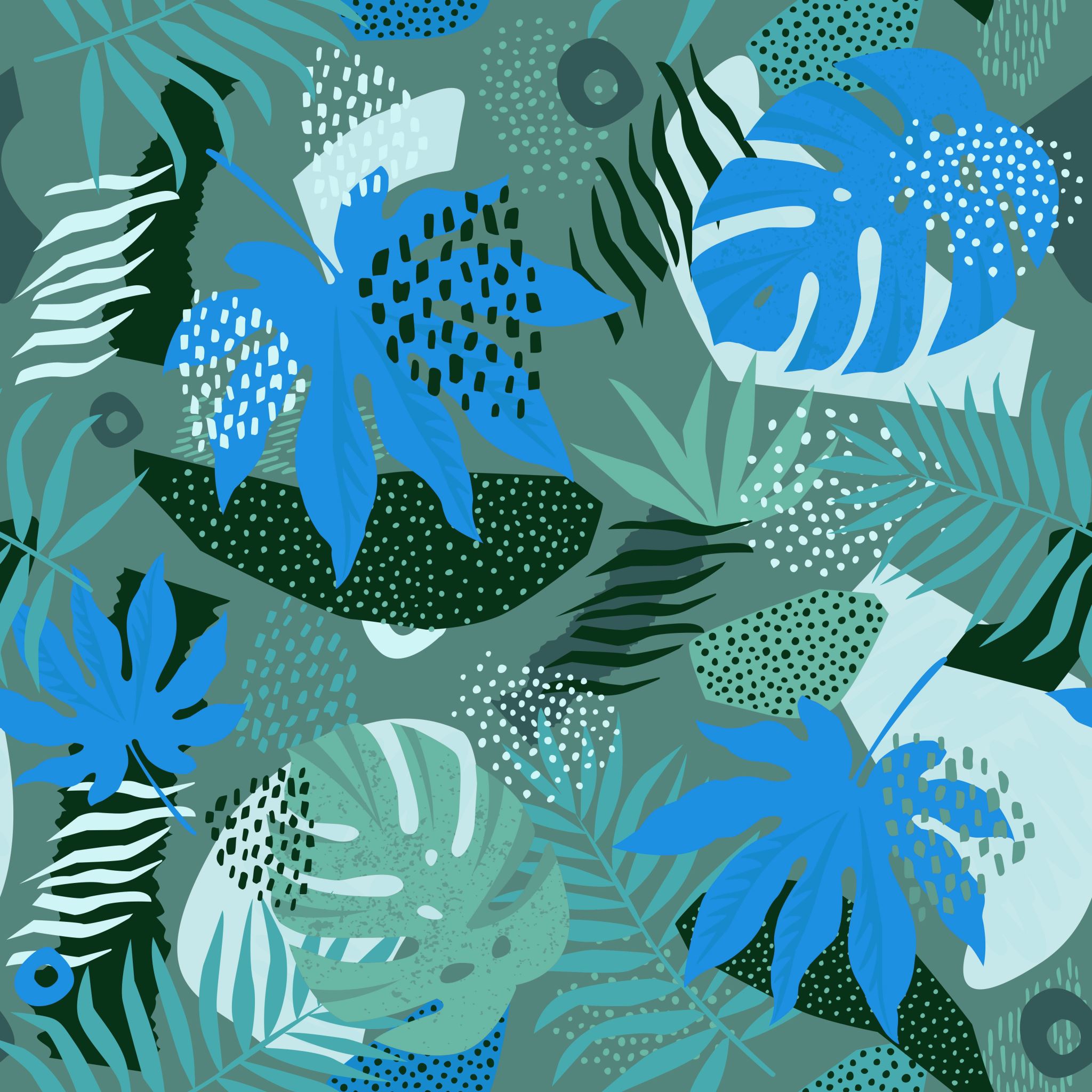 Łacina prawnicza
Ćwiczenia z dnia 17 i 18 marca
lex
Tłumaczenia: ustawa, przepisy ustawy, prawo stanowione, ale czasem także: postanowienie umowne
ex lege
Z mocy ustawy
iuxta legem,secundum legem
według ustawy, zgodnie z przepisami
verba legis
Dosł. słowa ustawy, ale tłumaczymy też: brzmienie ustawy
sensum, non verba spectamus
patrzymy na sens, a nie na słowa. Prawnik powinien doszukiwać się sensu przepisów, a nie trzymać się ich dosłownego brzmienia
contra legem
wbrew ustawie
in fraudem legis
w celu obejścia ustawy. Objaśnienie: obejście ustawy polega na takim działaniu, by nie było ono sprzeczne z przepisami ustawy, ale zmierza ono do osiągnięcia celu niezgodnego z ustawą.
ignorantia legis neminem excusat
nieznajomość ustawy nikogo nie usprawiedliwia
de lege lata
zgodnie z ustawą już uchwaloną, tj. zgodnie z obowiązującym stanem prawnym
de lege ferenda
zgodnie z ustawą przyszłą. Objaśnienie: zwrotu tego często używa się w kontekście postulatów na przyszłość, gdy autor wypowiedzi proponuje zmianę istniejącego stanu prawnego
ratio legis
uzasadnienie ustawy. Objaśnienie: jest to przyczyna, dla której ustawa została uchwalona
ubi eadem legis ratio, ibi eadem legis dispositio
gdzie jest taka sama przyczyna ustawy, tam jest taka sama dyspozycja ustawy. Objaśnienie: paremia ta odnosi się do zasady analogii w prawie. Jeśli jedna kwestia jest prawnie uregulowana, a inna, podobna, nie, w niektórych przypadkach można zastosować analogię, czyli stosować do nieuregulowanej kwestii ustawę wydaną w sprawach podobnych
cessante ratione legis cessat et lex ipsa
gdy ustaje przyczyna, dla której wydano ustawę, traci moc i sama ustawa. Objaśnienie: paremia ta nie jest prawdziwa w naszym porządku prawnym. Zob. następny slajd.
dormiunt aliquando leges, numquam moriuntur
ustawy niekiedy drzemią, ale nigdy nie umierają. Jeżeli przepisy nie są nawet stosowane, to jednak same nie wygasają, lecz nadal obowiązują, dopóki nie zostaną uchylone